浙教版九年级（上册）
1.2 二次函数的图象
（第2课时）
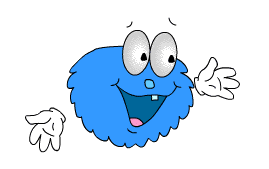 知识回顾:
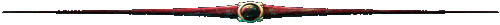 二次函数y=ax²的图象及其特点？
1、顶点坐标？
（0，0）
y轴（直线x=0）
2、对称轴？
3、图象具有以下特点：
一般地，二次函数y=ax² （ a≠0 ）的图象是一条抛物线:
当a>0 时，抛物线开口向上，顶点是抛物线上的最低点,
                  抛物线在x轴的上方（除顶点外）;
当a<0 时，抛物线开口向下，顶点是抛物线上的最高点,
                  抛物线在x轴的下方（除顶点外）.
在同一坐标系中作出二次函数       ;                ;
x
-5
-4
-3
-2
-1
0
1
2
3
4
4.5
2
0.5
0
0.5
2
4.5
4.5
2
0.5
0
0.5
2
4.5
4.5
2
0.5
0
0.5
2
请比较所画三个函数的图象,它们有什么共同的特征?
y
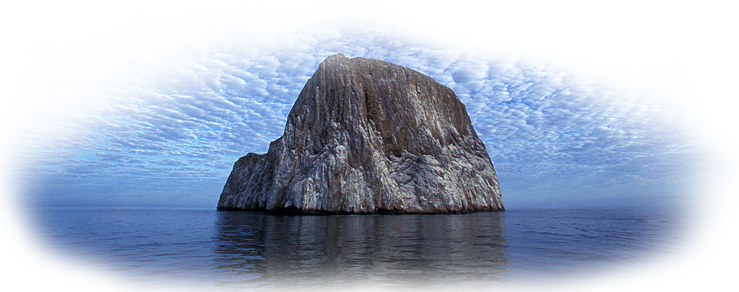 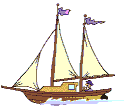 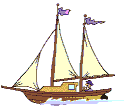 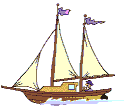 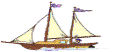 x
o
向右平移2个单位
顶点坐标(0,0)
(2,0)
对称轴:直线x=0
直线x=2
向左平移2个单位
顶点坐标(0,0)
(-2,0)
对称轴:直线x=0
直线x=-2
的图象
请你总结二次函数y=a(x+m)2的图象和性质.
当m>0时,向左平移
当m<0时,向右平移
a>0时，开口________, 最 ____ 点是顶点; a<0时，开口________, 最 ____ 点是顶点.
对称轴是 _____________， 
顶点坐标是 __________.
直线x=-m
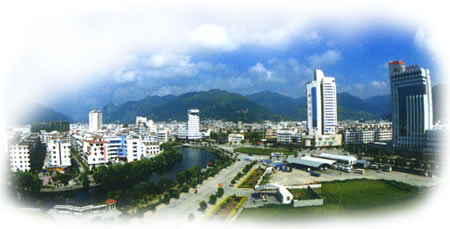 (-m,0)
填空：
1、由抛物线y=2x²向         平移      个单位可得到y=2(x+1)2
2、函数y=-5(x-4)2 的图象可以由抛物线          向
     平移4个单位而得到.
做一做:
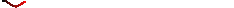 ( -3 , 0 )
向上
直线x=-3
向下
( 1 , 0 )
直线x=1
向下
直线x=3
( 3, 0)
例  题  学 习
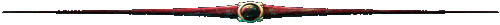 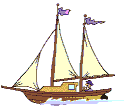 驶向胜利的彼岸
例1    用描点法在同一直角坐标系中画出函数         和                         的图象 .
例题学习:
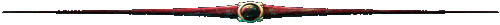 例2  对于二次函数
请回答下列问题：
1、把函数         的图象作怎样的平移
 
变换，就能得到函数              的图象？
2、说出函数            的图象的顶点坐标
   和对称轴.
合作学习:
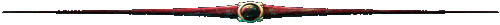 1.由         图象经过怎样平移得到
2.由此你有什么发现?
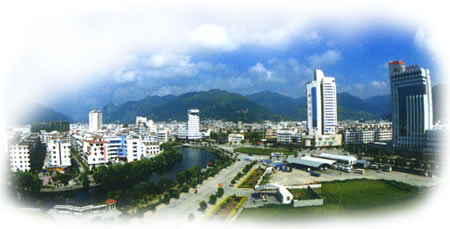 讨论归纳:
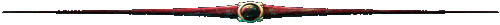 的图象：
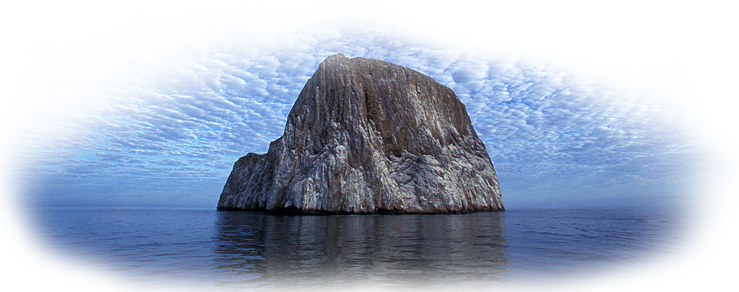 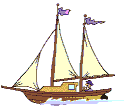 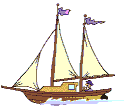 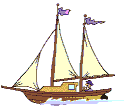 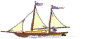 当m>0时,向左平移
当m<0时,向右平移
当k<０时向下平移
当k>０时向上平移
顶点坐标：
（-m,0)
（-m,0)
(-m,k)
直线x=-m
对称轴是 _____________， 
顶点坐标是 __________.
(-m, k)
一般地，平移二次函数          的图象就
可得到二次函数
的图象，因此，
的形状、对称轴、
二次函数
顶点坐标和开口方向与
的值有关.
h左加右减 k上加下减
课内练习:
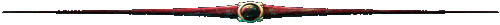 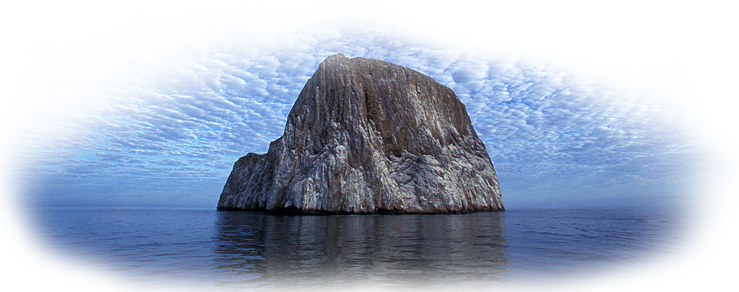 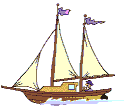 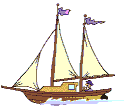 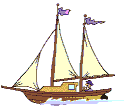 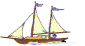 1、指出下列二次函数的开口方向、对称轴和顶点坐标：
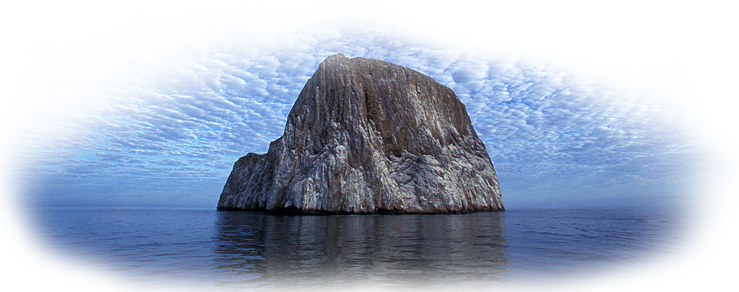 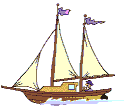 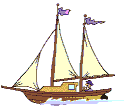 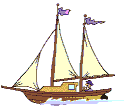 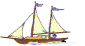 做一做:
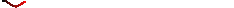 填空：
1、由抛物线y=2x²向           平移         个单位,
     
     再向          平移          个单位可得到y=2(x+1)2-3.

2、函数                 的图象.

　 可以由抛物线         向      平移     个单位，

      再向          平移          个单位而得到的.
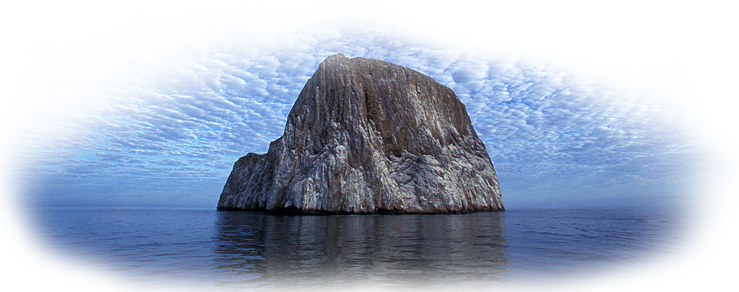 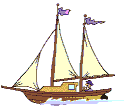 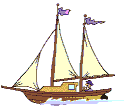 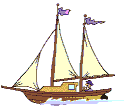 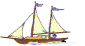 能力提高题：
1、如果抛物线                           的顶点坐标

是（-1，5）则h=1,k=5.
它的对称轴是
２、如果一条抛物线的形状与    
的形状相同，且顶点坐标是（４，-２）
则函数关系式是
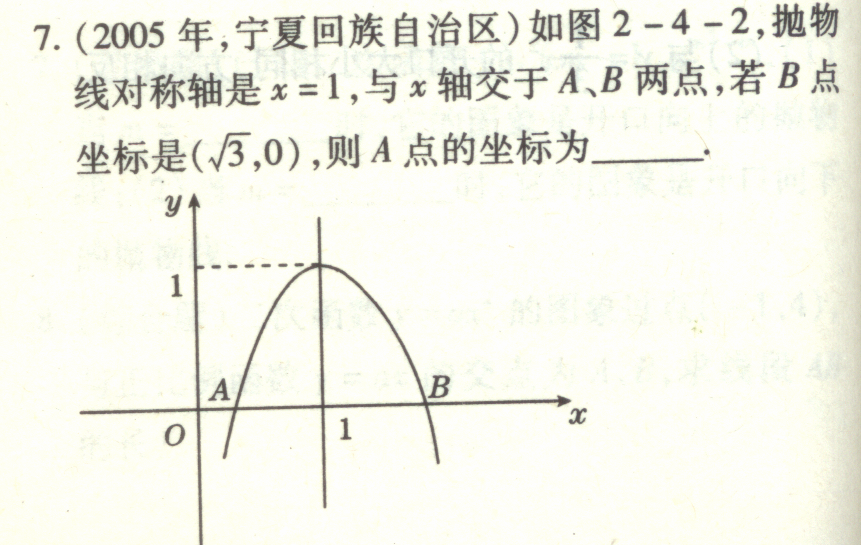 3
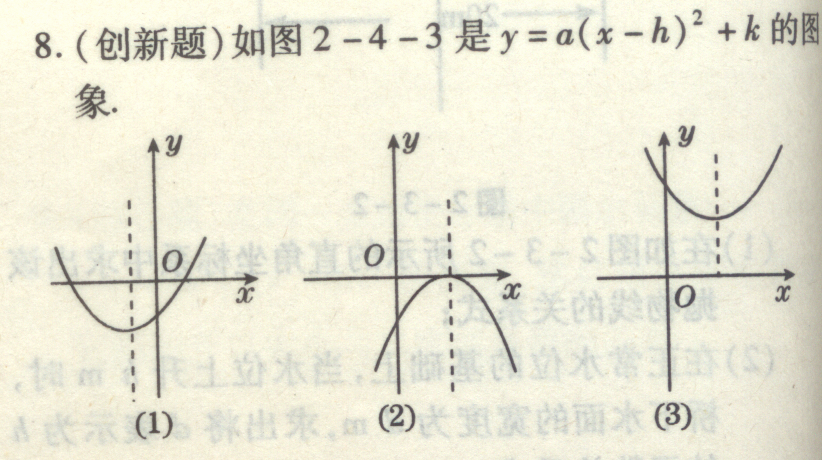 4
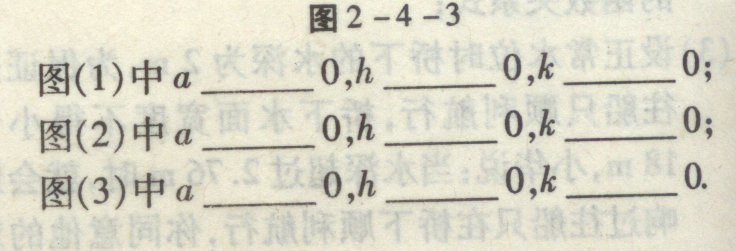 能力提高题
5、已知二次函数                        
的图象如图所示，则函数
的图象只可能是（     ）
这节课你有什么收获和体会？